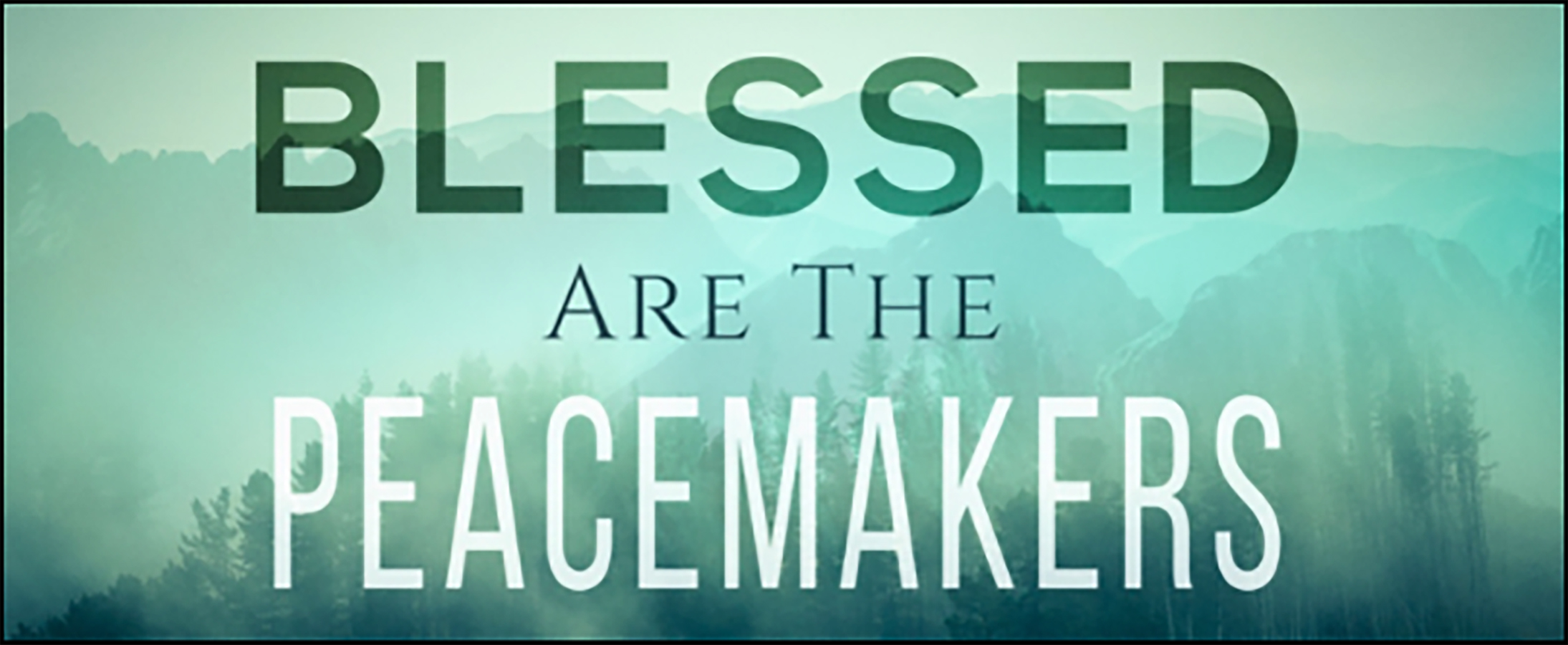 Class 1
Danger and Opportunity
Danger
Opportunity
CONFLICT
Conflict is an Opportunity for us to GROW
Conflict is an Opportunity for us to become PEACEMAKERS
Peace Making
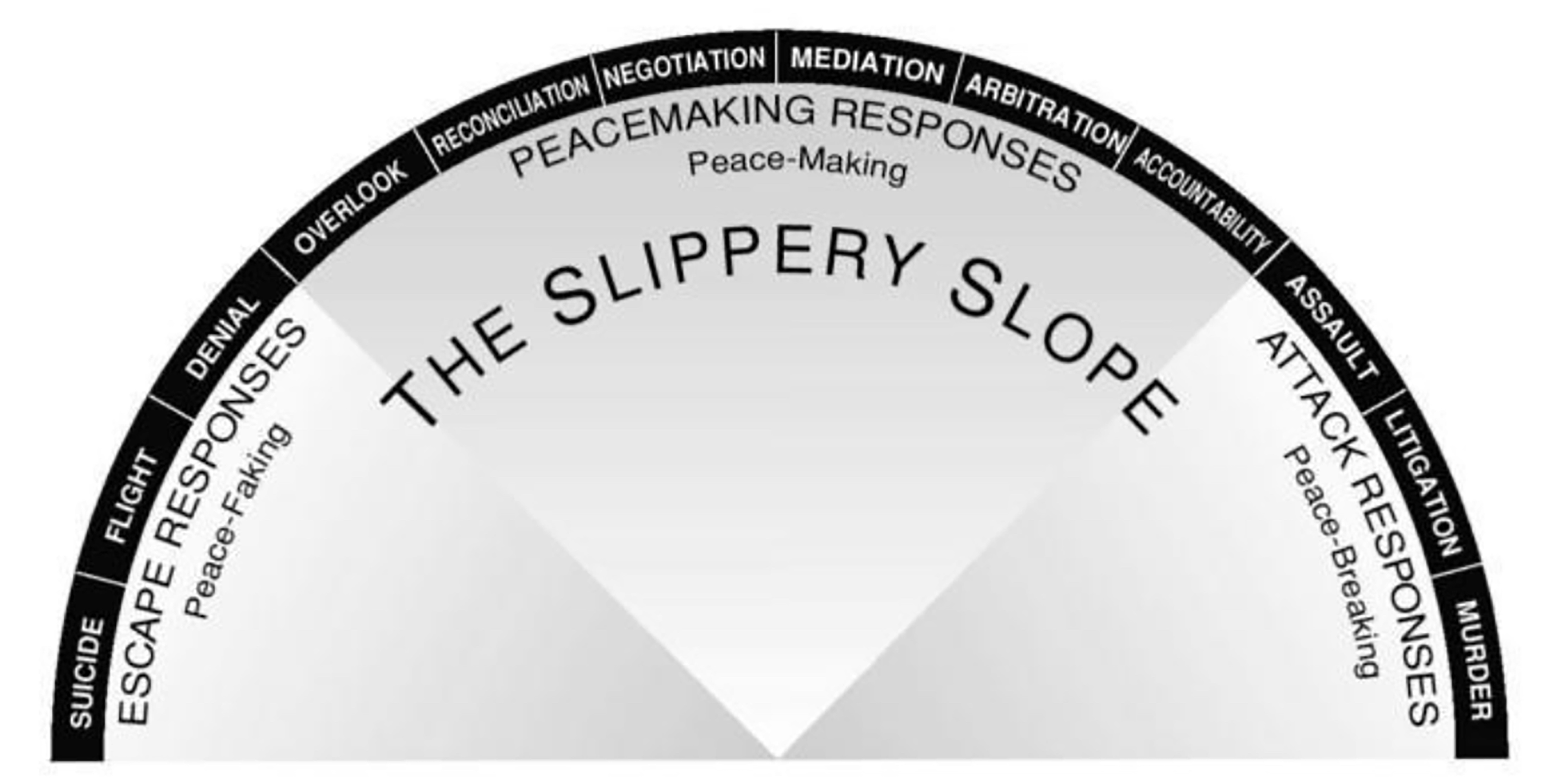 Peace
Faking
Peace
Breaking
To Begin
PRAY for help to Resist your Natural Inclinations
PRAY for help to Develop the Love of Jesus
Peace Faking
Denial
Genesis 6:6-8

	6)		Then Sarai dealt harshly with her, and she 			fled from her.

	8)		And he said, “Hagar, servant of Sarai, where 			have you come from and where are you 				going?” She said, “I am fleeing from my 				mistress Sarai.”
Genesis 6:1-6

	1)		Now Sarai, Abram’s wife, had borne him no 			children. She had a female Egyptian servant 			whose name was Hagar.

	6)		But Abram said to Sarai, “Behold, your 				servant is in your power; do to her as you 			please.”
Flight
Suicide
Peace Breaking
Acts 6:8-14

	8)		And Stephen, full of grace and power, was 			doing great wonders and signs among the 				people.

	12)	And they stirred up the people and the 					elders and the scribes, and they	came upon 			him and seized him and brought him before 			the council
Matthew 5:21-22

	21)	“You have heard that it was said to those of 			old, ‘You shall not murder; and whoever 				murders will be liable to judgment.’

	22)	But I say to you that everyone who is angry 			with his brother will be liable to judgment; 			whoever insults his brother will be liable to 			the council
Assault
Litigation
Murder
Conflict
Conflict is is a difference in opinion or purpose that frustrates someone's goals or 
desires
Conflict
1) Misunderstandings
Acts 15:36-39

	37)	Now Barnabas wanted to take with them John 			called Mark.
	38)	But Paul thought best not to take with them 				one	who had withdrawn from them in 							Pamphylia and had not gone with them to the 				work.
	39)	And there arose a sharp disagreement, so that 			they separated from each other. Barnabas took 			Mark with him and sailed away to Cyprus
James 4:1-3

	1)		What causes quarrels and what causes fights 				among you? Is it not this, that your passions are 			at war within you?
	2)		You desire and do not have, so you murder. You 			covet and cannot obtain, so you fight and 					quarrel. You do not have, because you do not 				ask.
	3)		You ask and do not receive, because you ask 				wrongly, to spend it on your passions.
2) Differences
3) Competition
4) Sin
Conflict
Conflict
is NOT
always
Sinful
1st Corinthians 12:21-27

	24)	But God has so composed the body, giving 					greater honor to the part that lacked it,
	25)	that there may be no division in the body, but 
			that the members may have	the same care for 				one another.
Although we should seek
Unity in our relationships,
we should not 
demand Uniformity
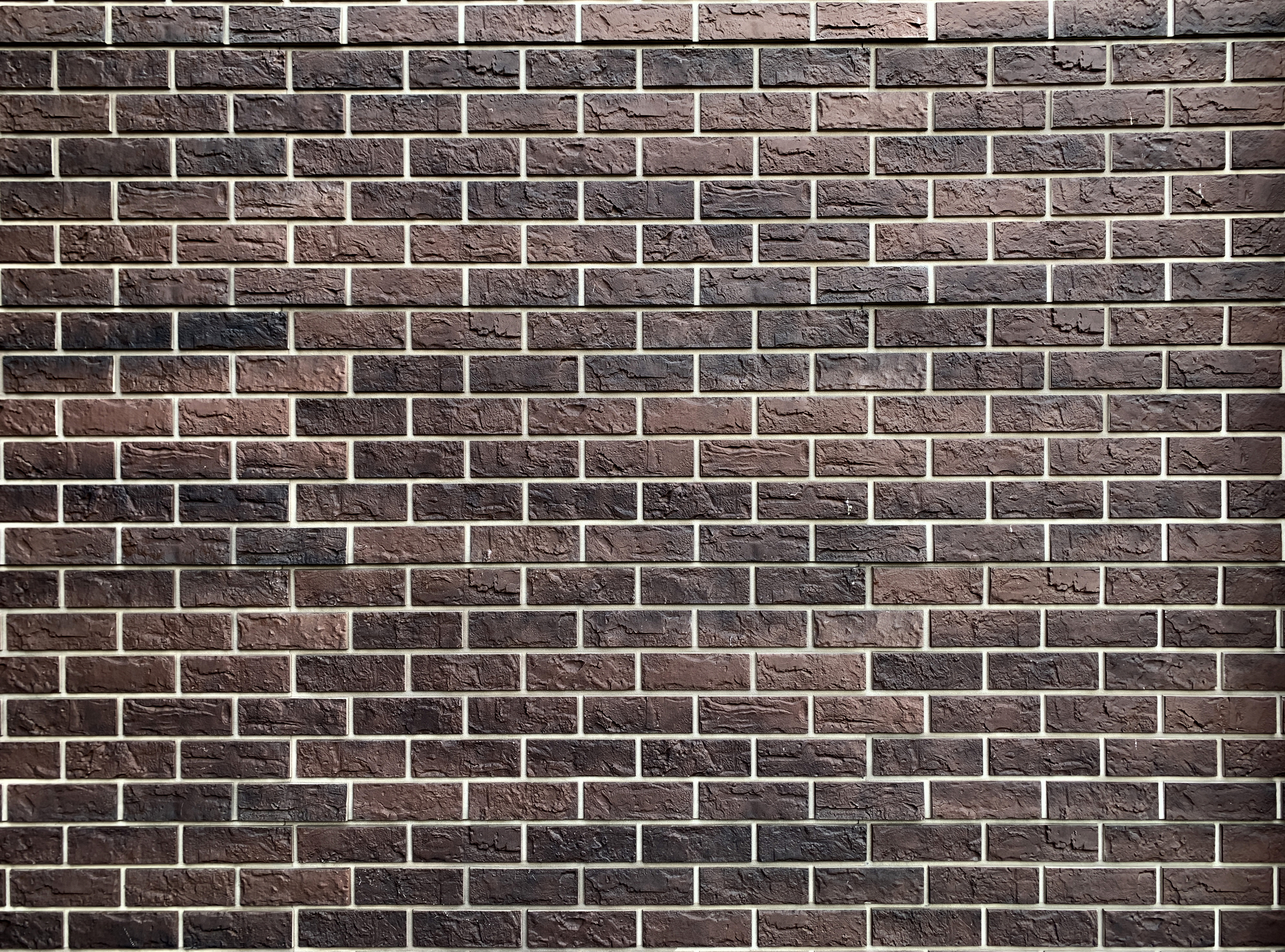 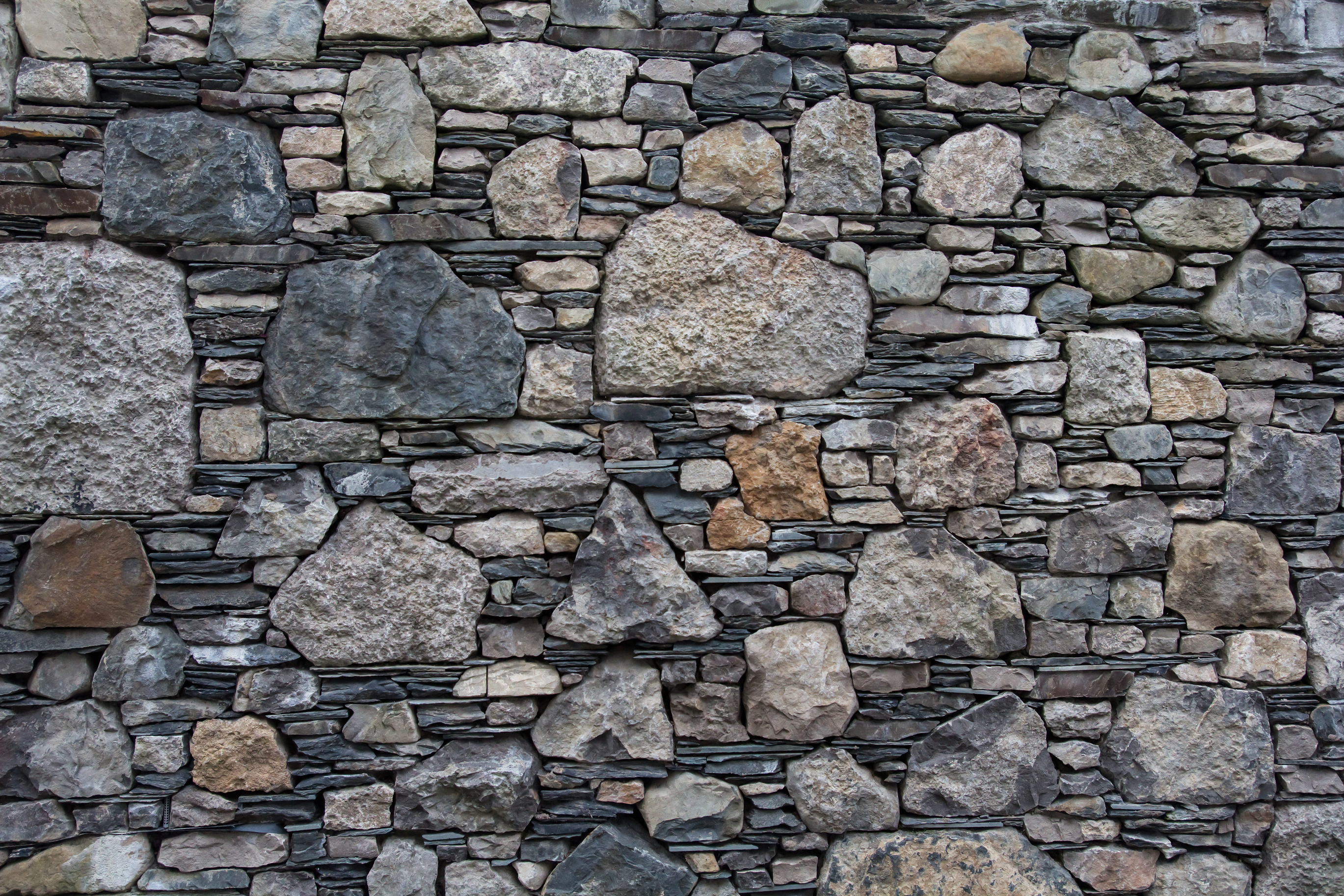 1st Corinthians 10:31-33

	31)	So, whether you eat or drink, or whatever you do, do all to 
			the glory of God.  
	32)	Give no offense to Jews or to Greeks or to the church of God, 
	33)	just as I try to please everyone in everything I do, not 						seeking my own advantage, but that of many, that they 					may be saved.
Resolution
1) Glorify God
2) Get the Log out of Your Own Eye
3) Gently Restore
4) Go and Be Reconciled
Peace
1) God is Peace
1st Corinthians 13:11

	11)	Finally, brothers, rejoice. Aim for restoration, 				comfort one another, agree 	with one another, 				live in peace; and the God of love and peace 				will be with you.
Psalm 34:14

	14)	Turn away from evil and do good; seek peace 				and pursue it.
Numbers 6:24-26

	24)	The LORD bless you and keep you;
  	25)	the LORD make his face to shine upon you and 				be gracious to you;
  	26)	the LORD lift up his countenance upon you and 			give you peace.
2) God Blesses Us 			With Peace
3) God Commands 		us to Pursue 				Peace
Peace
Peace with
GOD
does not
come automatically
Romans 5:1-2

	1)		Therefore, since we have been justified by 					faith, we have peace with God through our 				Lord Jesus Christ. 
	2)		Through him we have also obtained access by 				faith into this grace in which we stand, and we 			rejoice in hope of the glory of God.
Ephesians 2:8-9

	8)		For by grace you have been saved through faith. 			And this is not your own doing; it is the gift of 				God,
	9)		not a result of works, so that no one may 					boast.
Peace
Peace with OTHERS
is not the absence of conflict
Peace with YOURSELF alludes
most
people
Peace with
GOD
does not
come automatically
Peace
Isaiah 32:17

	17)	And the effect of righteousness will be peace, and the 
			result of righteousness, quietness and trust forever.
Peace
Enemy of
Ephesians 4:4-7

	4)		There is one body and one Spirit—just as you were called to 				the one hope that belongs to your call— 
	5)		one Lord, one faith, one baptism,
	6)		one God and Father of all, who is over all and through all and 			in all.
	7)		But grace was given to each one of us according to the 						measure of Christ’s gift.
Ephesians 4:11-13

	11)	And he gave the apostles, the prophets, the evangelists, the 				shepherds and teachers,
	12)	to equip the saints for the work of ministry, for building up 				the body of Christ,
	13)	until we all attain to the unity of the faith and of the 						knowledge of the Son of God, to mature manhood, to the 					measure of the stature of the fullness of Christ
Ephesians 4:8-10

	8)		Therefore it says, “When he ascended on high he led a host 				of captives, and he gave gifts to men.”
	9)		(In saying, “He ascended,” what does it mean but that he 					had also descended into the lower regions, the earth?
	10)	He who descended is the one who also ascended far above all 			the heavens, that he might fill all things.)
Ephesians 4:1-3

	1)		I therefore, a prisoner for the Lord, urge you to walk in a 					manner worthy of the calling to which you have been called,
	2)		with all humility and gentleness, with patience, bearing with 			one another in love,
	3)		eager to maintain the unity of the Spirit in the bond of 					peace.
You are called to be
UNITED as ONE in the Love of Jesus Christ with people who 
	COULDN’T BE ANY
DIFFERENT FROM YOU
Ephesians 4:32

	32)	Be kind to one another, tenderhearted, forgiving one 						another, as God in Christ forgave you